Lorentz Transformation
2012년도 1학기 𝐸=𝑚𝑐2
1
Now we know that …
According to Michelson-Morley Experiment,
   the speed of light is invariant.
2 important consequences:
    time dilation and length contraction.
We believe that there must be a linear transformation that relates the space-time coordinates of any two inertial reference frame.
The transformation rules are called Lorentz transformation.
This week, we derive the transformation.
2012년도 1학기 𝐸=𝑚𝑐2
2
Linear Transformation
2012년도 1학기 𝐸=𝑚𝑐2
3
Linear Transformation
2012년도 1학기 𝐸=𝑚𝑐2
4
Linear Transformation
2012년도 1학기 𝐸=𝑚𝑐2
5
Why linear?
2012년도 1학기 𝐸=𝑚𝑐2
6
2-step transformation
2012년도 1학기 𝐸=𝑚𝑐2
7
Inverse Transformation
2012년도 1학기 𝐸=𝑚𝑐2
8
Inverse Matrix
2012년도 1학기 𝐸=𝑚𝑐2
9
2012년도 1학기 𝐸=𝑚𝑐2
10
Rotational Transformation
2012년도 1학기 𝐸=𝑚𝑐2
11
Rotational Transformation
As a specific example of the linear transformation, we study rotation of two dimensional Euclidean vectors.
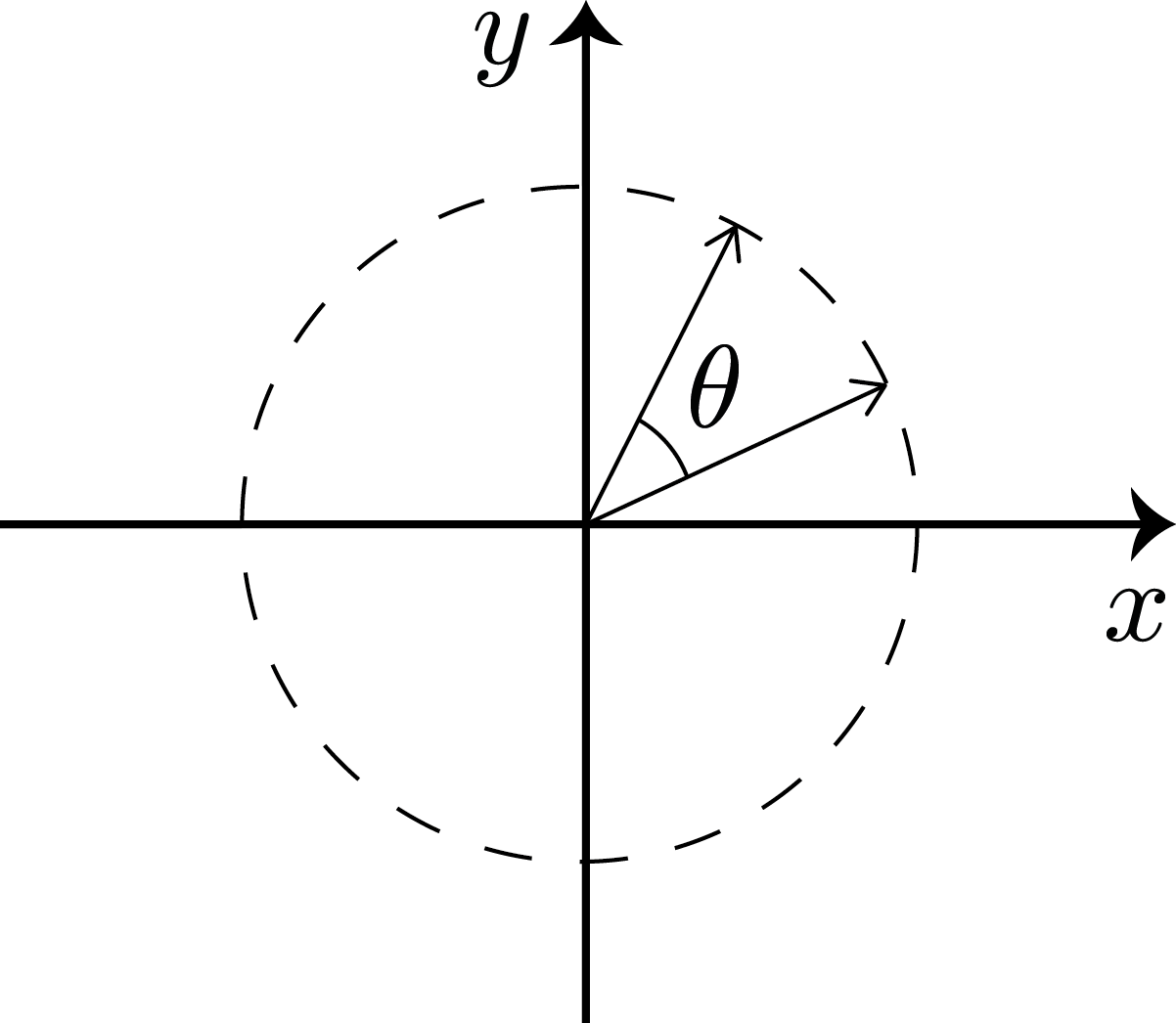 2012년도 1학기 𝐸=𝑚𝑐2
12
Invariant under Rotation
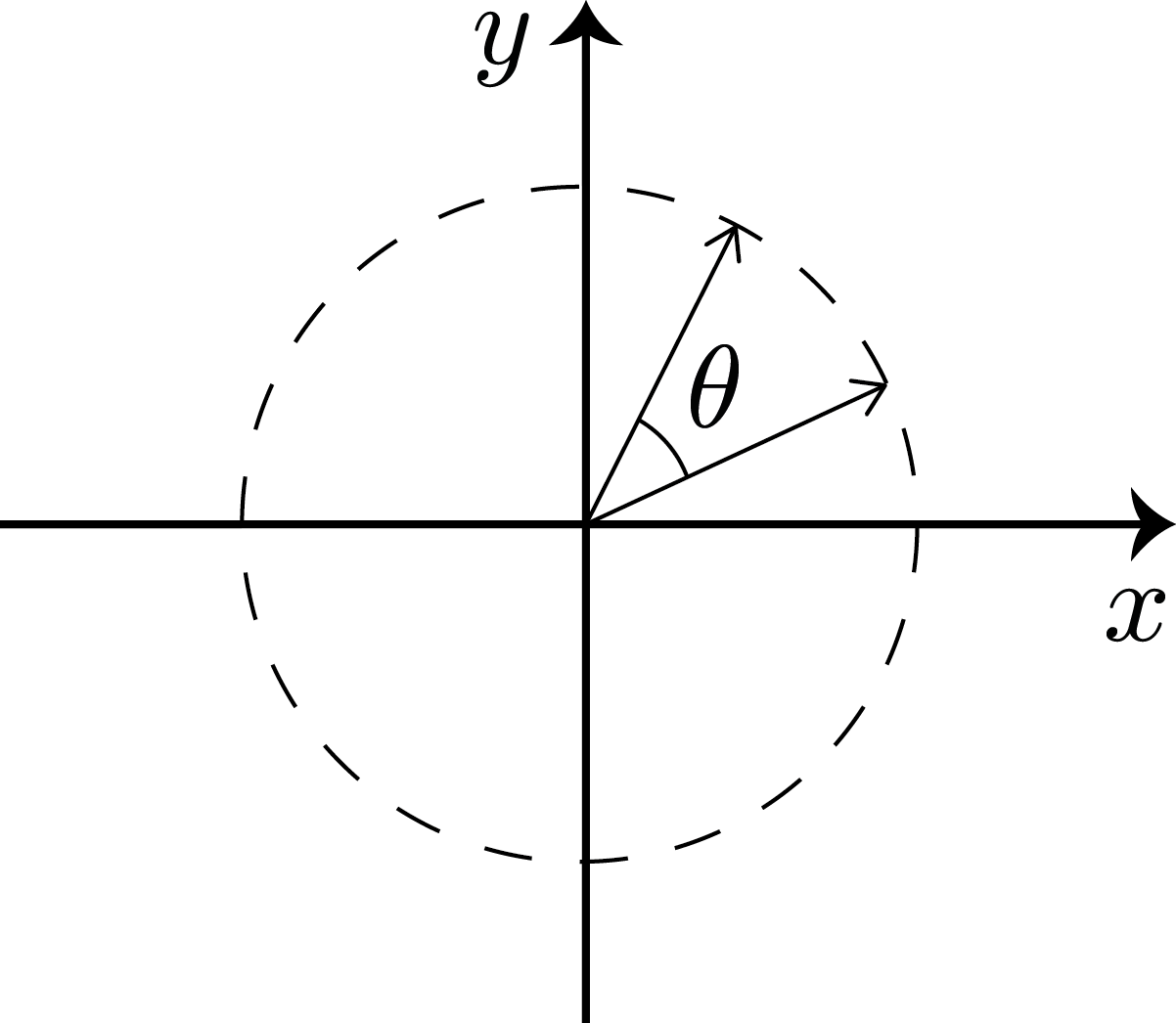 Under rotation, the direction of a vector changes. Therefore, each component may change under rotation.
2012년도 1학기 𝐸=𝑚𝑐2
13
How to determine R
Once we know how unit vectors along x and y axes transform, we can determine R!
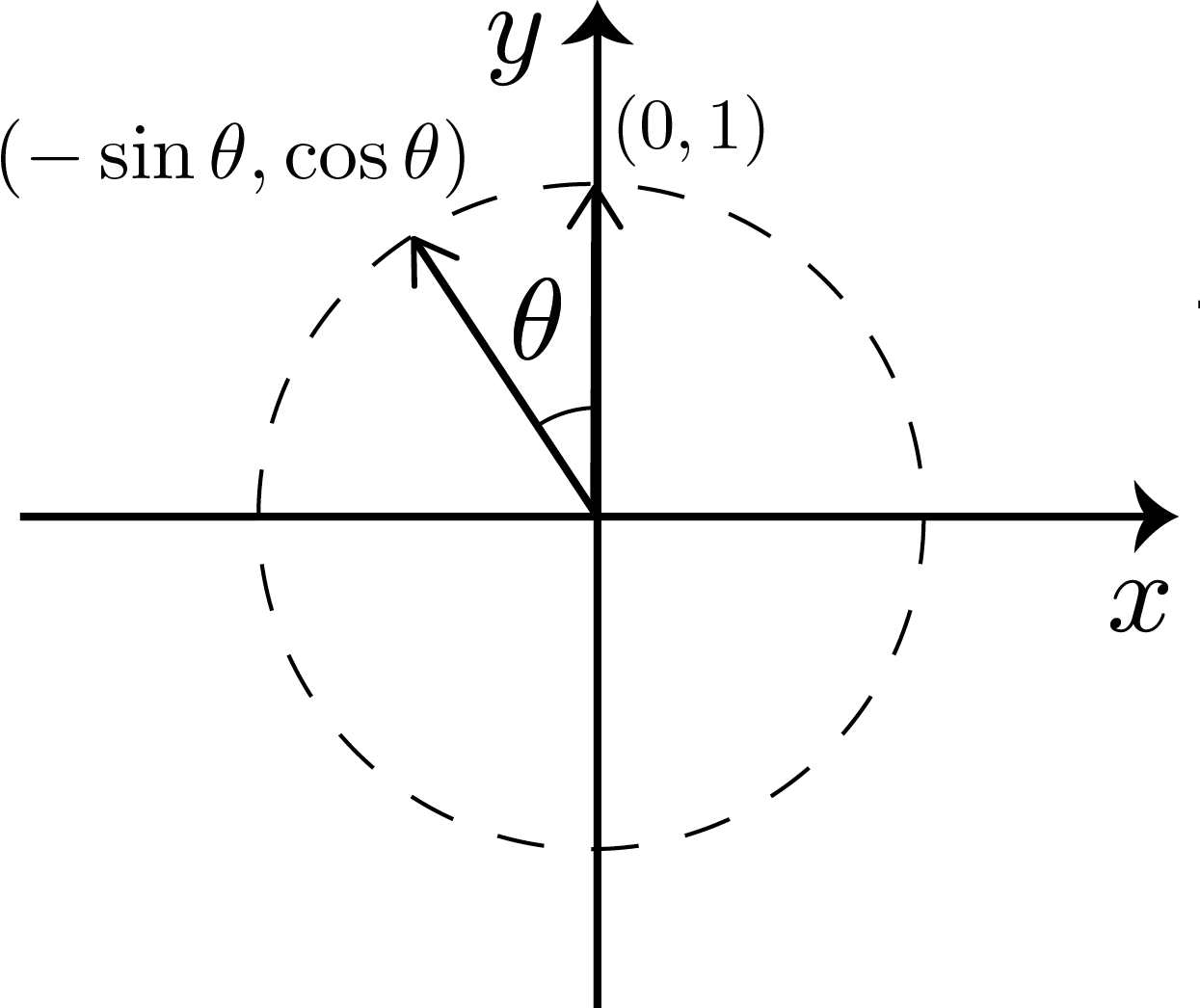 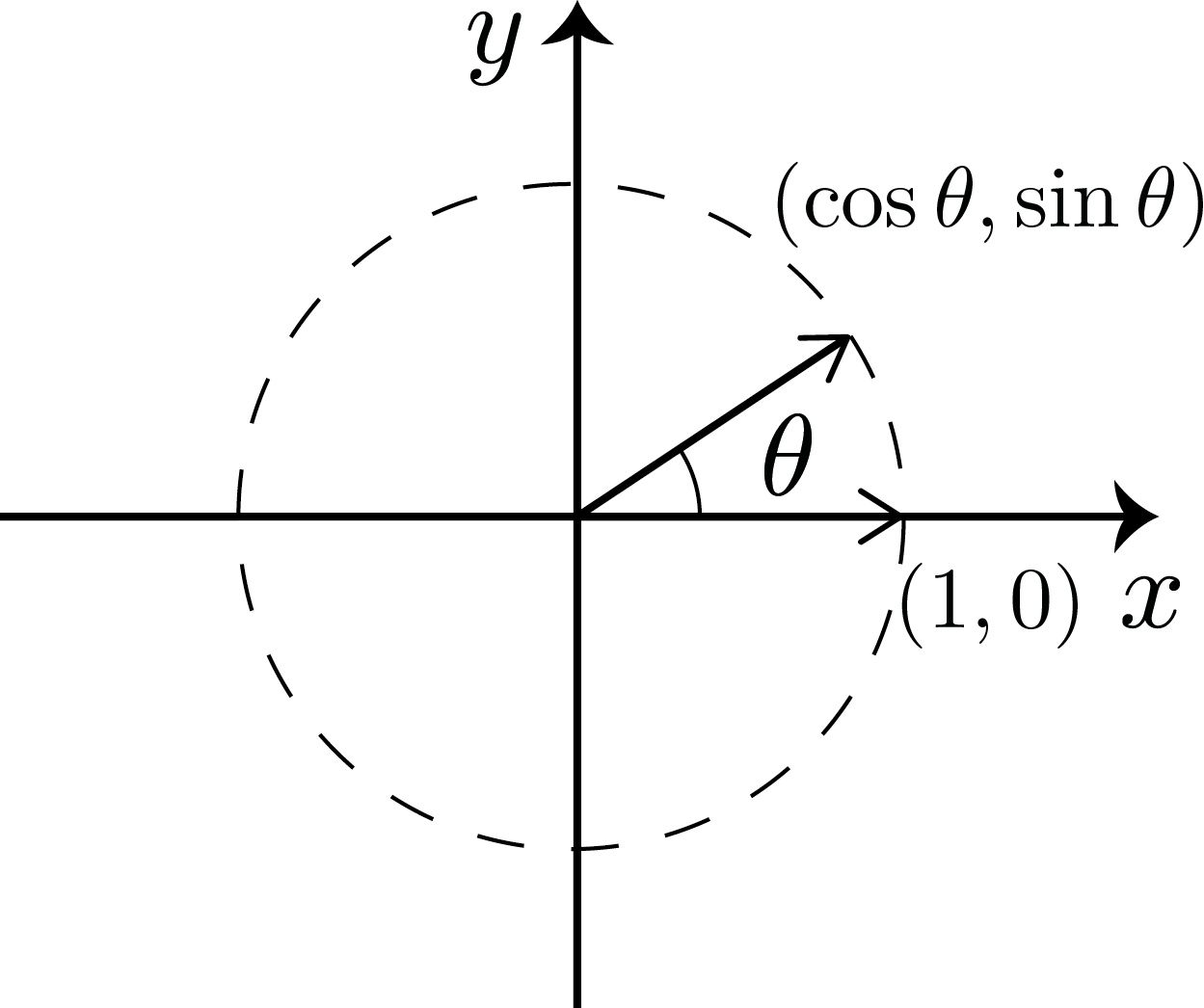 2012년도 1학기 𝐸=𝑚𝑐2
14
Explicit form of R in 2D
2012년도 1학기 𝐸=𝑚𝑐2
15
Usage of matrix R
2012년도 1학기 𝐸=𝑚𝑐2
16
Inverse of Rotational Matrix
2012년도 1학기 𝐸=𝑚𝑐2
17
We can verify
2012년도 1학기 𝐸=𝑚𝑐2
18
Transpose Matrix
2012년도 1학기 𝐸=𝑚𝑐2
19
Vector Transpose
2012년도 1학기 𝐸=𝑚𝑐2
20
Orthogonality of R
2012년도 1학기 𝐸=𝑚𝑐2
21
2012년도 1학기 𝐸=𝑚𝑐2
22
2012년도 1학기 𝐸=𝑚𝑐2
23
2012년도 1학기 𝐸=𝑚𝑐2
24
A Question
2012년도 1학기 𝐸=𝑚𝑐2
25
Parity Transformation of Reflection
2012년도 1학기 𝐸=𝑚𝑐2
26